Муниципальная бюджетная образовательная организация дополнительного образования Центр дополнительного образования История открытки
Подготовила: Тищенко Любовь Валерьевна
Прародители открытки
Сэр Генри Коул – создатель Рождественской открытки
Рождественская открытка
Открытки Коула
Открытки Коула
Китайские политизированные открытки
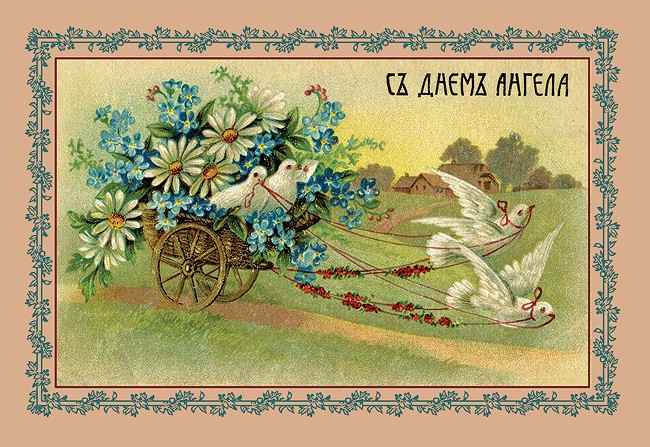 Открытки на коричневой бумаге были предназначены для отправки внутри города
Первые иллюстрированные открытки в России
Открытки 1917-1918
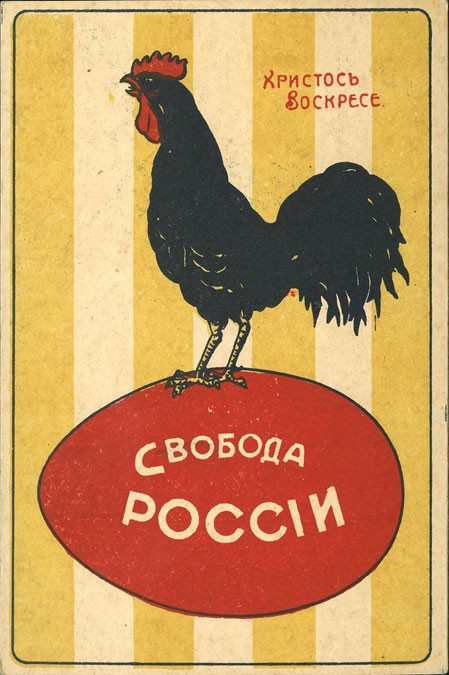 «Открытое письмо»
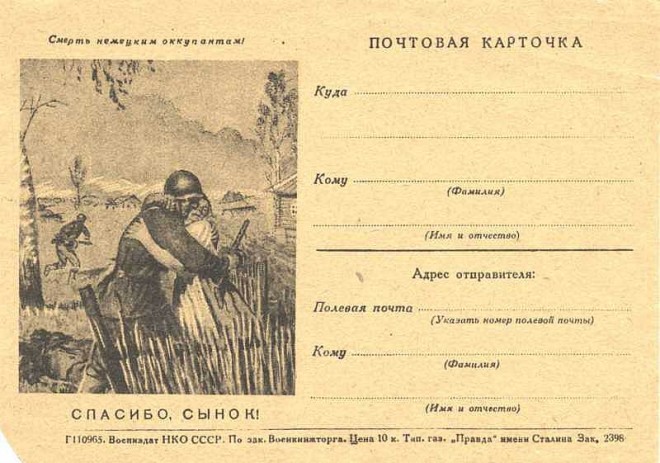 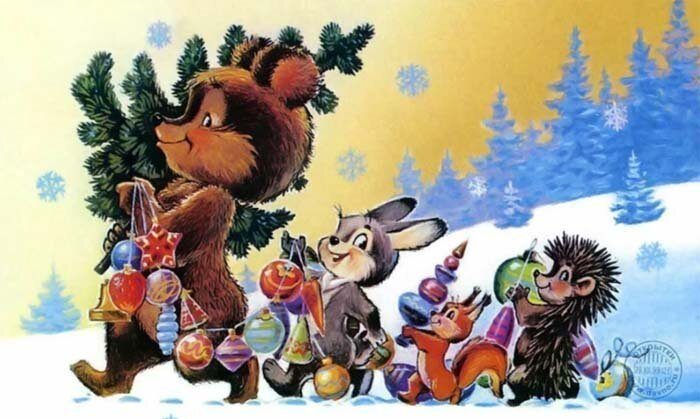 HAND MADE